Тагирова                        ХьамиданЕсита«Катар-Юртан номер 1 йолчу Муниципальни юкъардешаран ишколан»нохчийн меттан хьехархо.
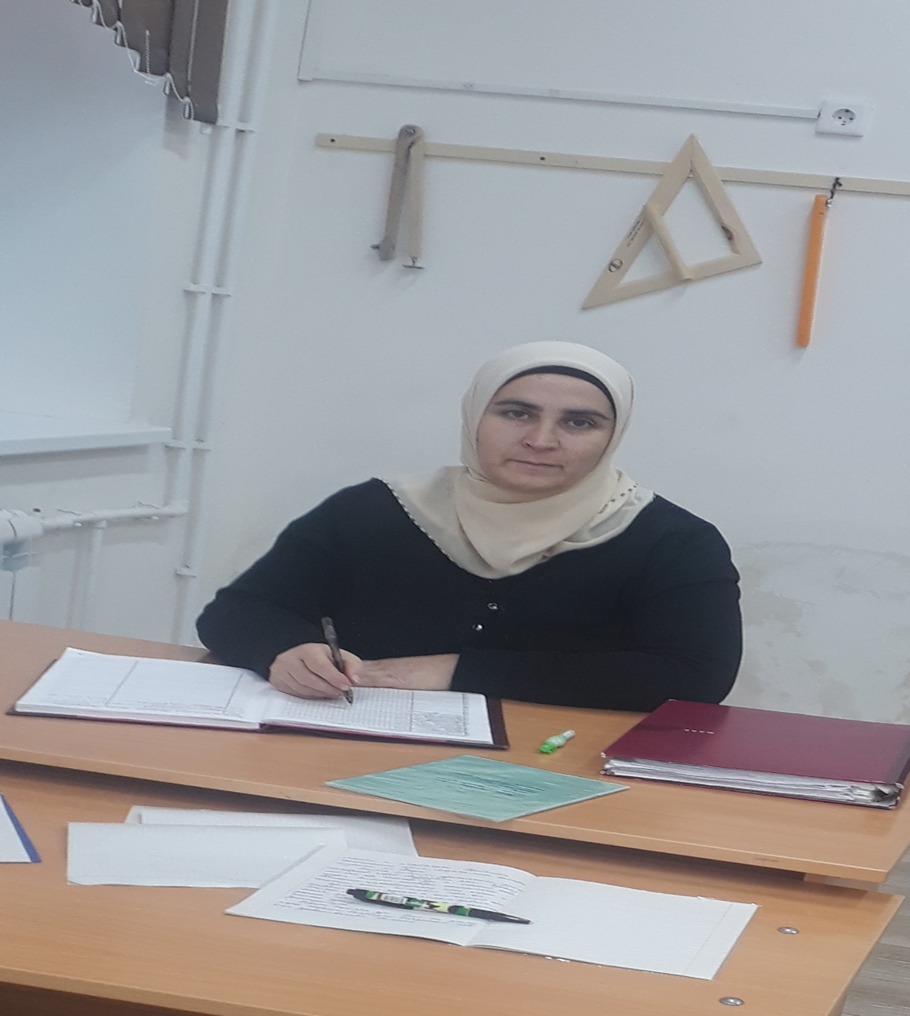 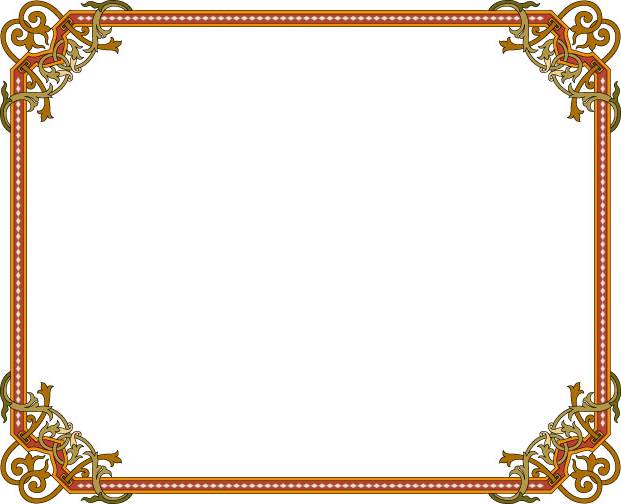 Хьехархочун васт.
Шовда.
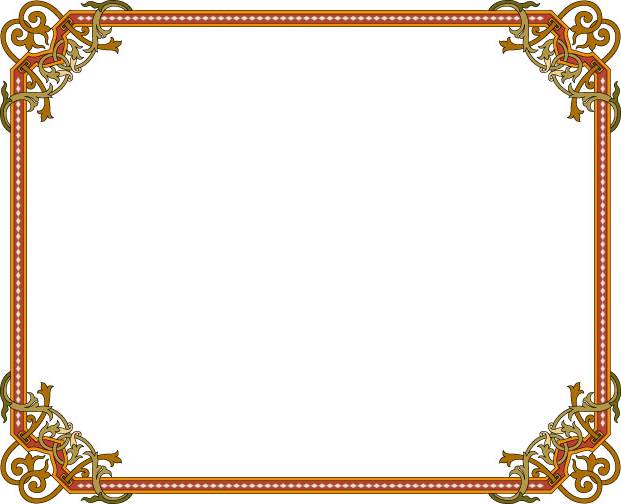 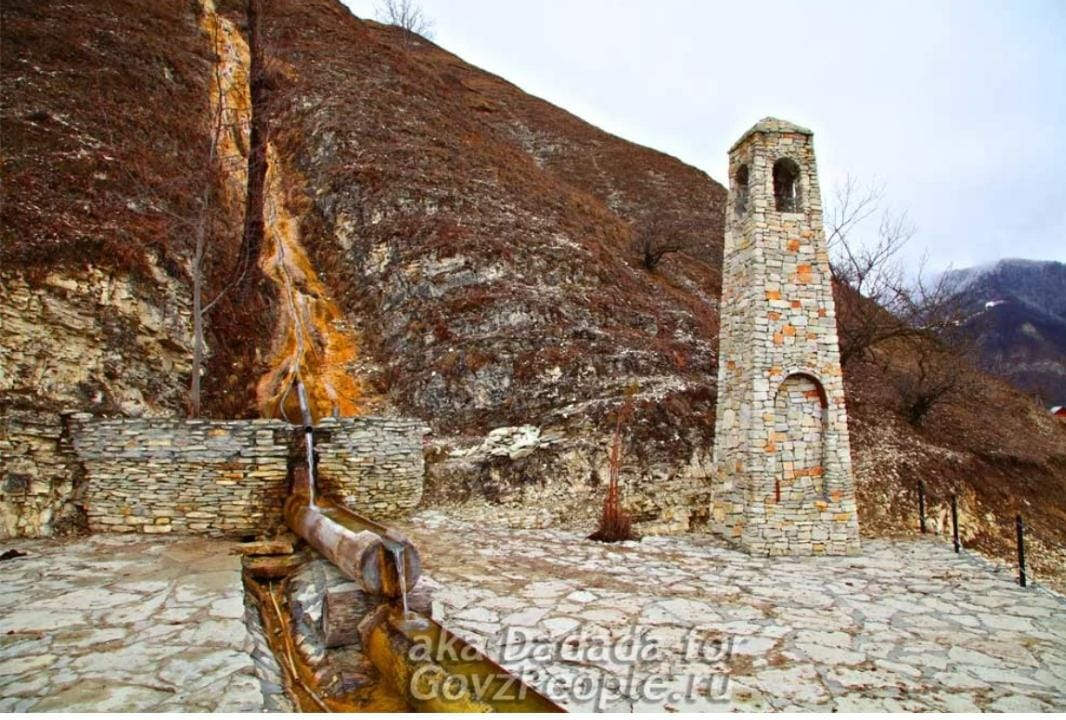 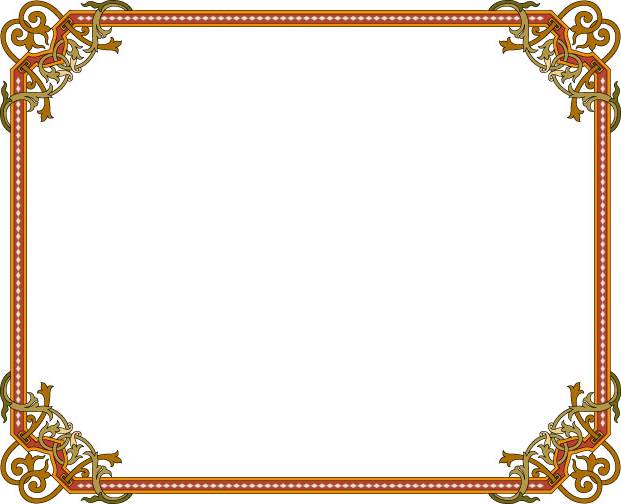 Хьехархо-шовда
Хьехархо хетало шовданах тера,Даима ша сирла и хуьлу дела.Ц1еначу дагца цо хьогалла йойу,Дешархойн хаарш а денна совдохуш.

Шовдано ц1еначу жил-1алам дендо,Беркат а ду цуьнца,дахар а цуьнца.Сирлачу шовданна т1ехволий ца воьду,Массеран и гича самукъадолу.

Даима и оьшу-яйа хьогалла,Хи доцу мохк хуьлу дахарах хаьдда.Даймахкахь ду мерза шовданаш шийла,Хьехархо хьан 1илма-бухдуьйлу шовда.
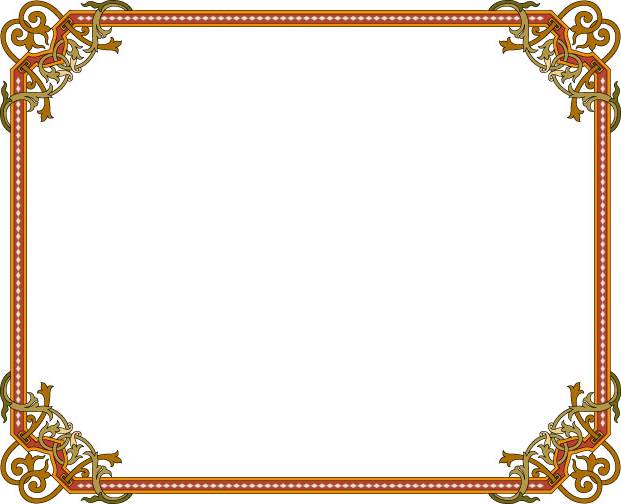 Коьрте г1ийла ойла хьерчарг,
Ахь шен ирсе кхачаво.
Хьайга доггах б1аьра хьаьжнарг,
Ахьа хьайца сецаво.

Со а лаьтта, хьоьга хьоьжуш,
Ахьа-м тулг1е егайо.
Ду-те соьга хьайн мотт буьйцуш,
Деган безам – сирла шовда.
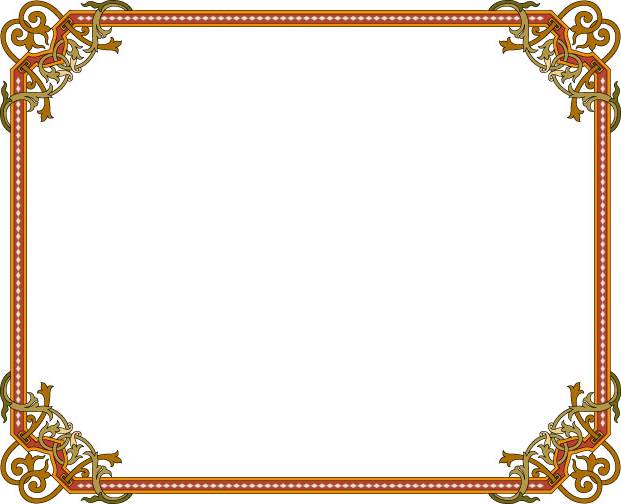 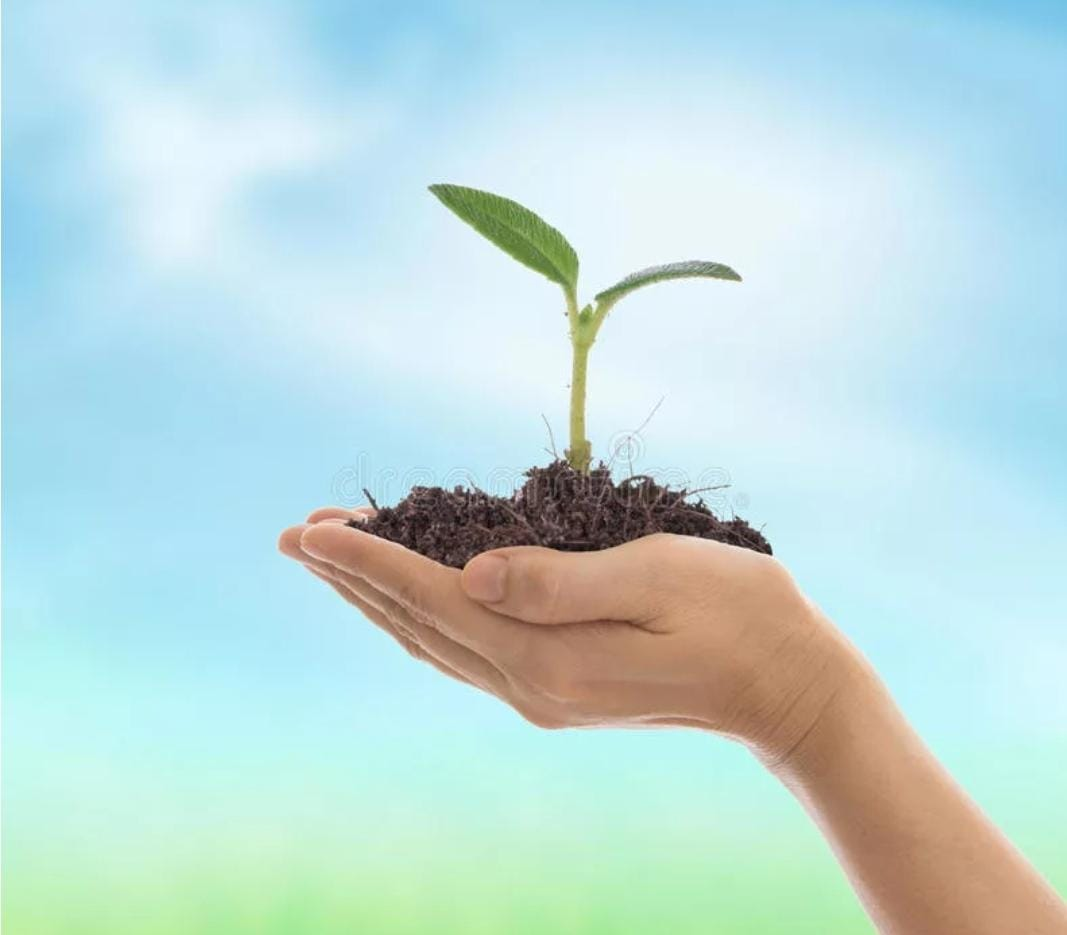 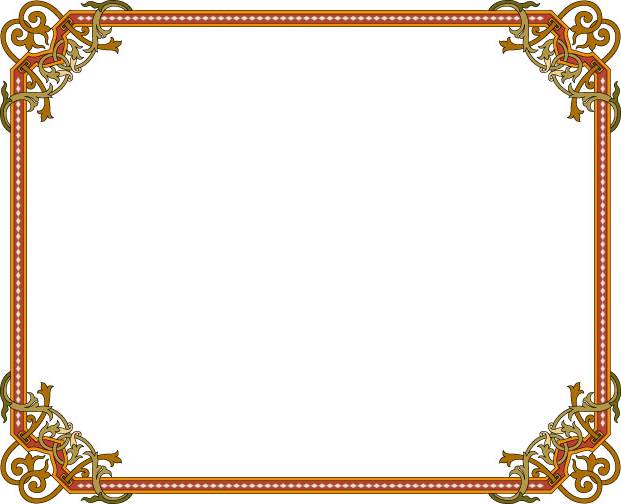 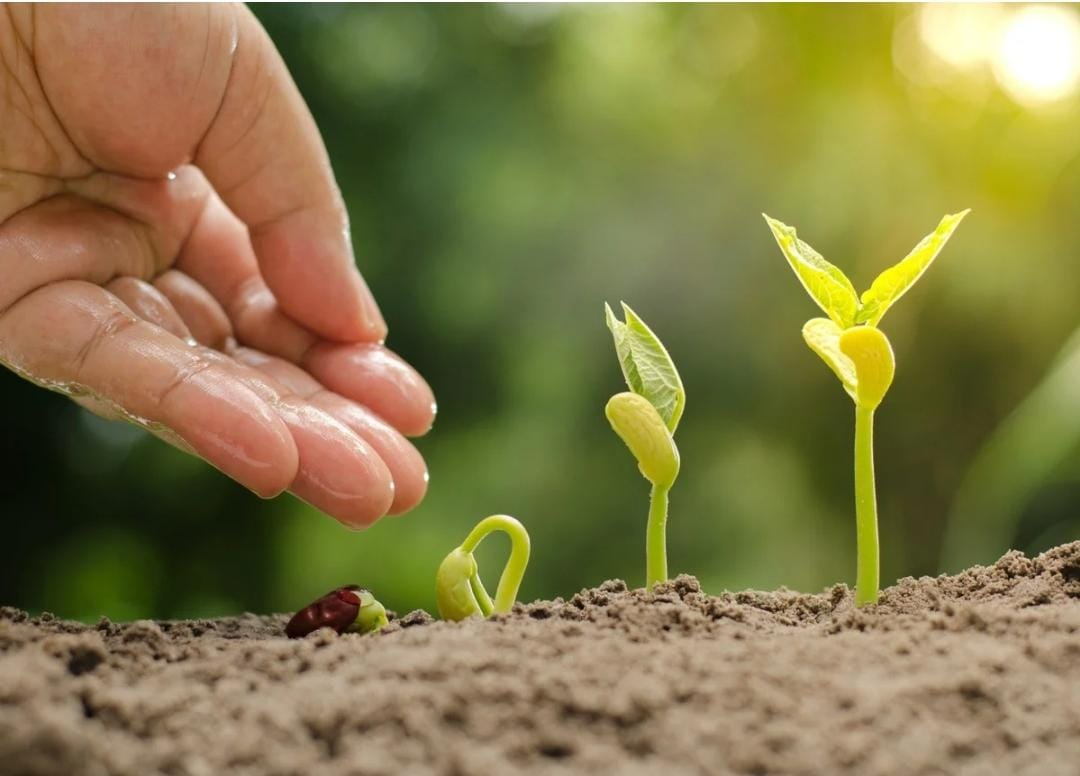 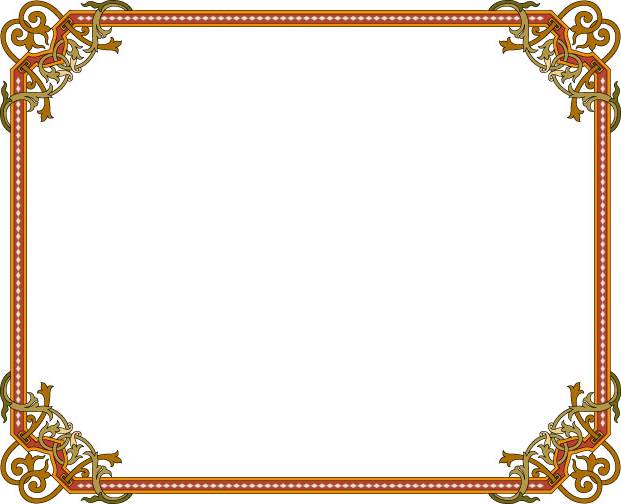 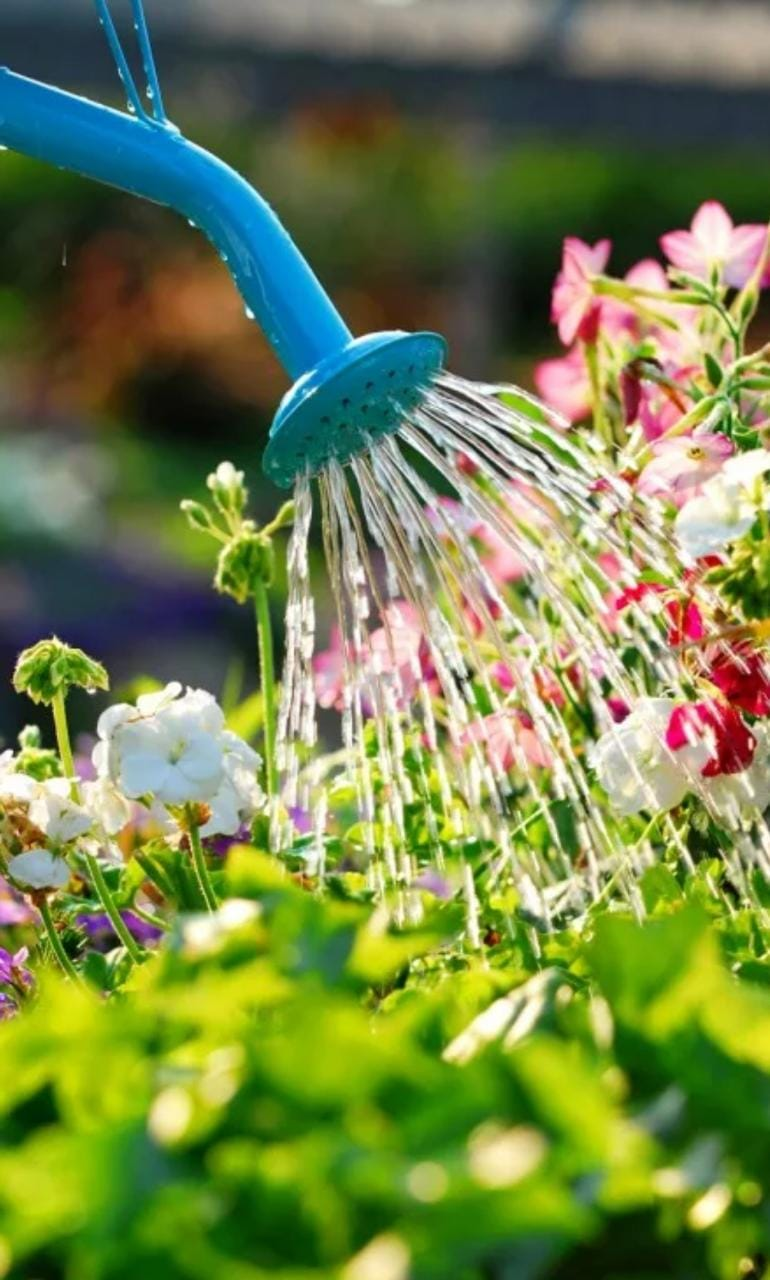 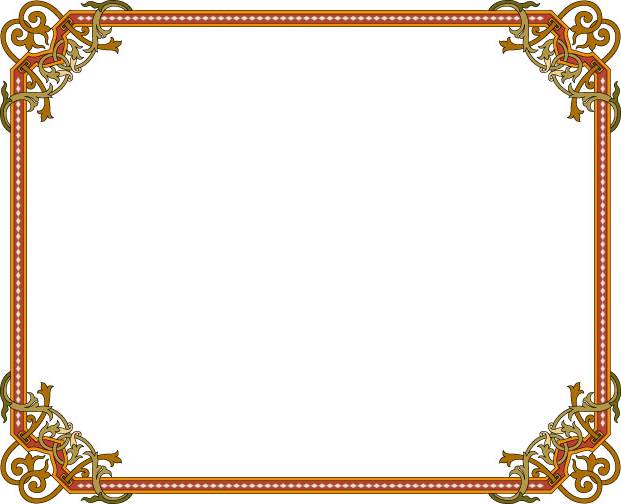 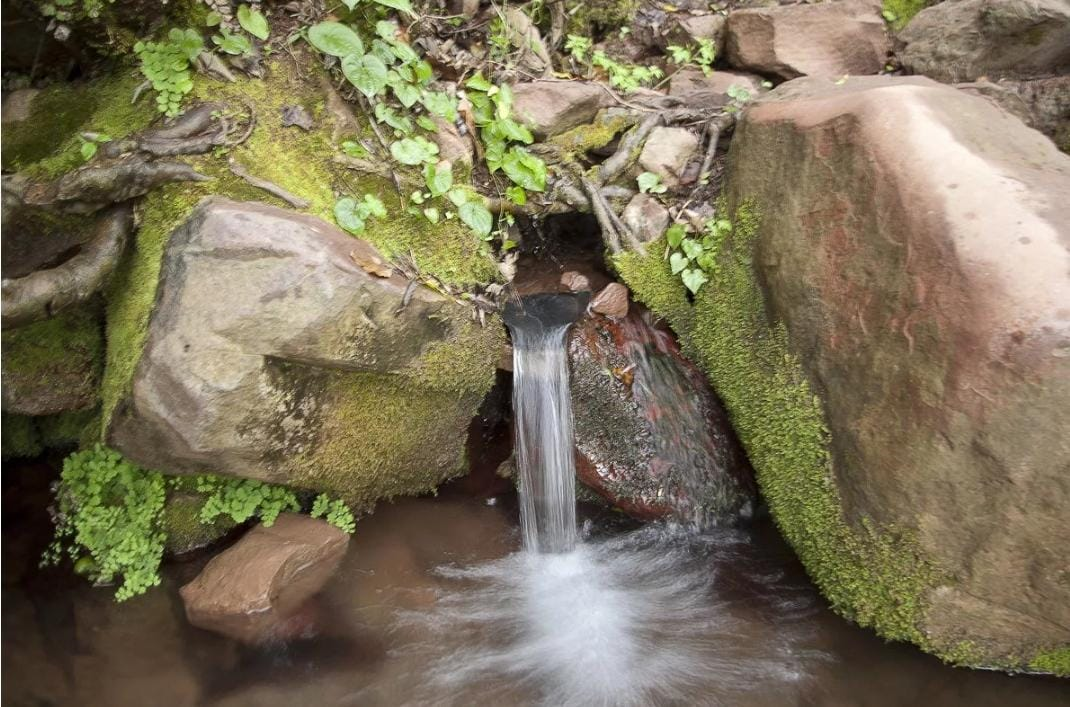 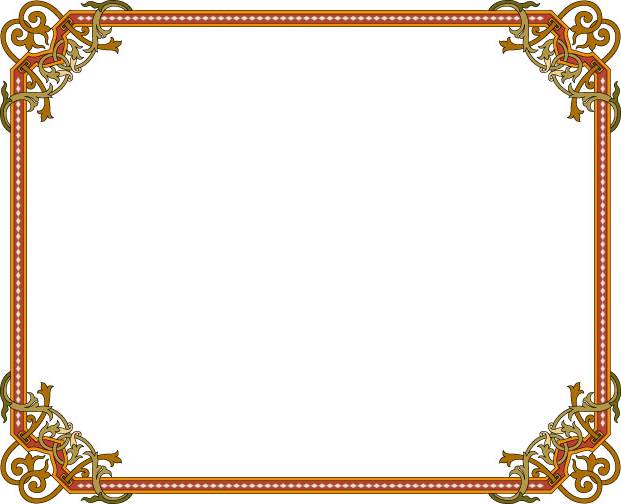 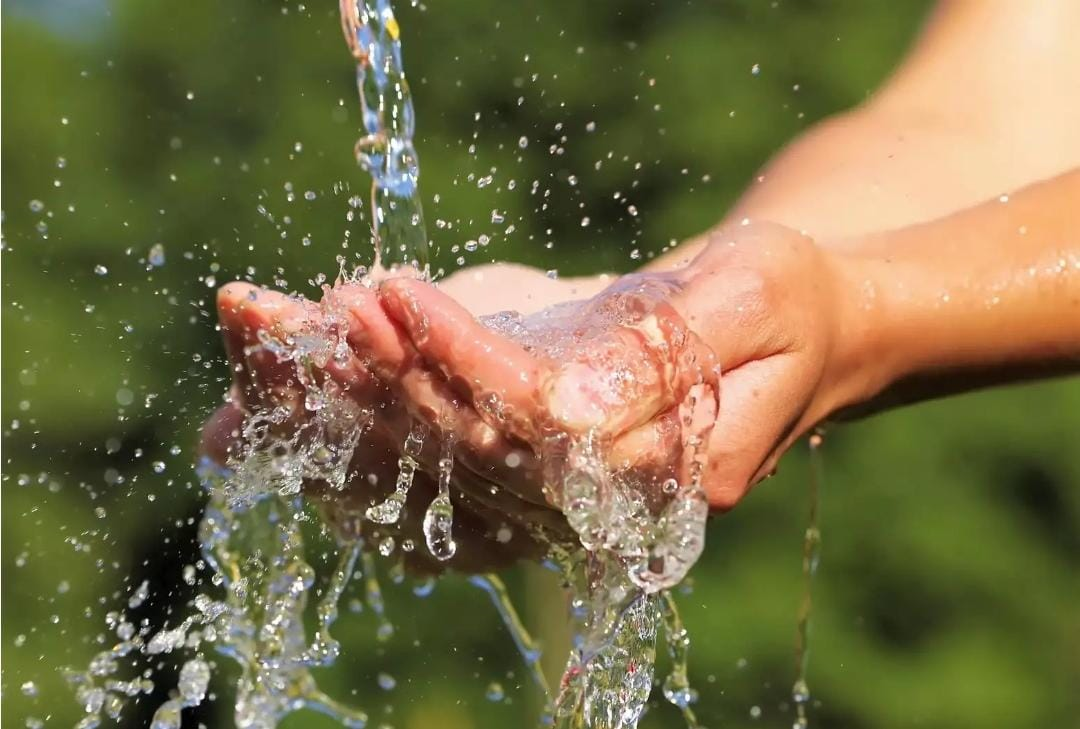 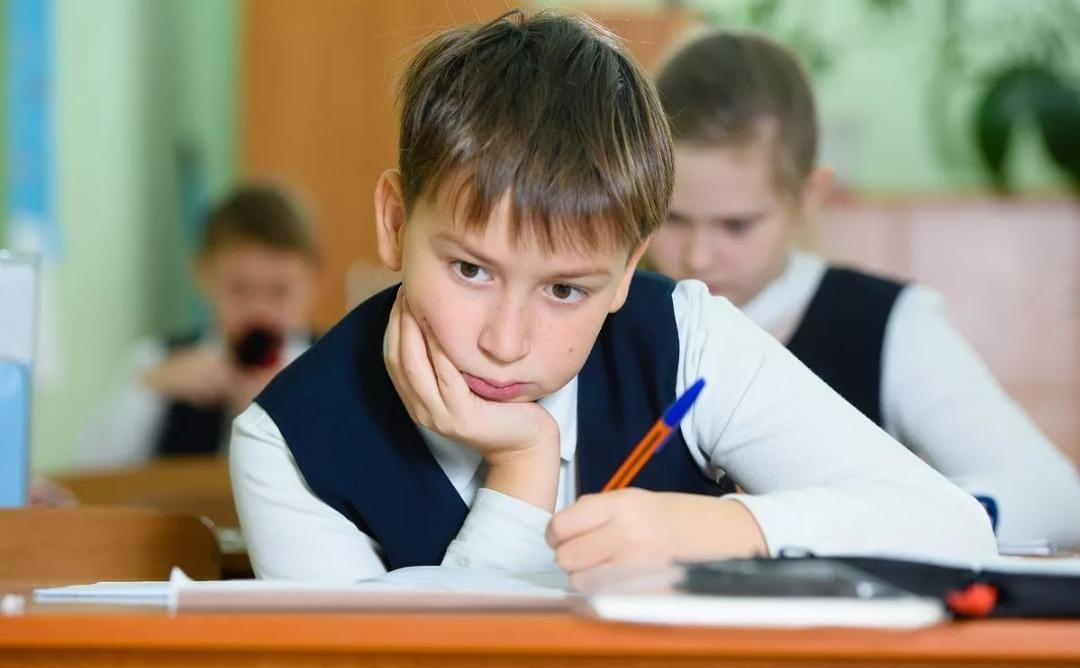 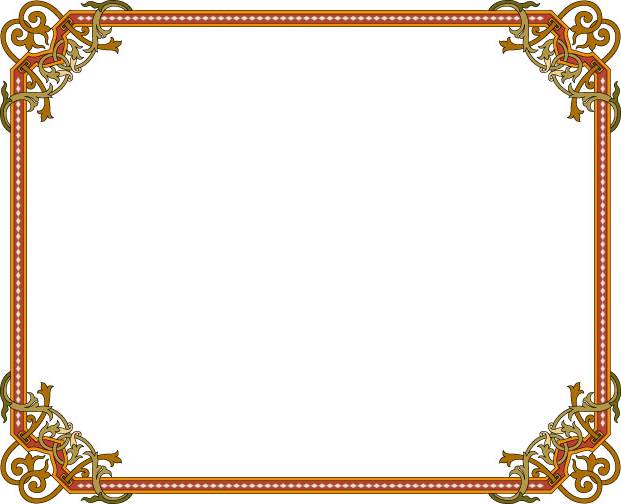 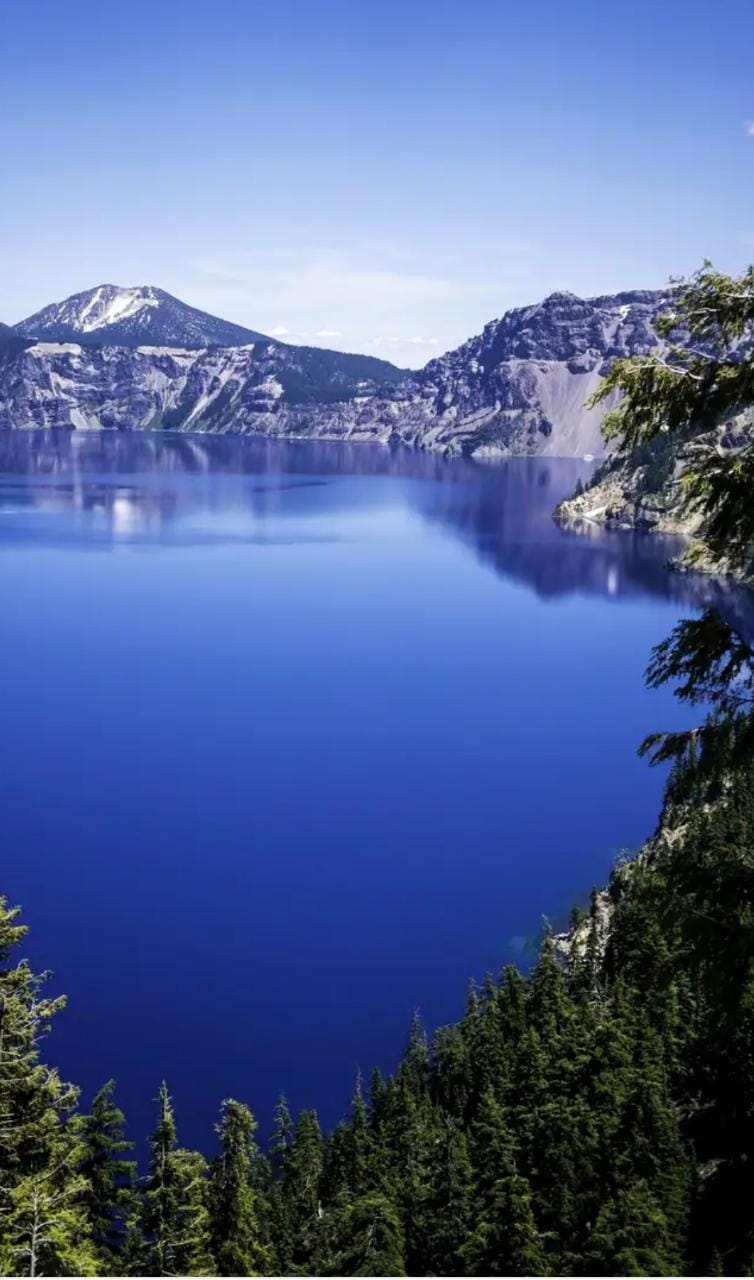 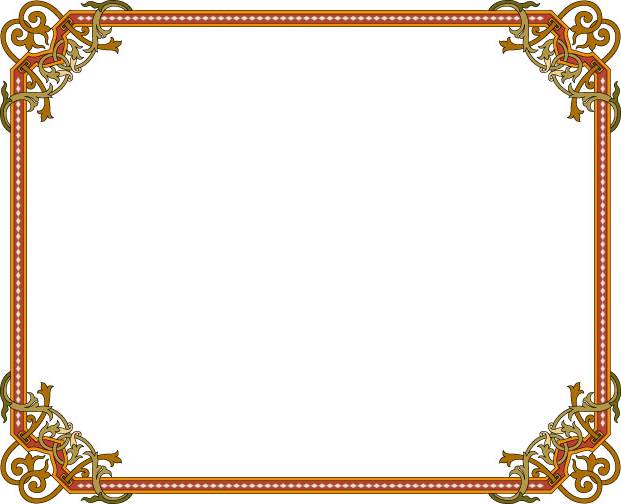 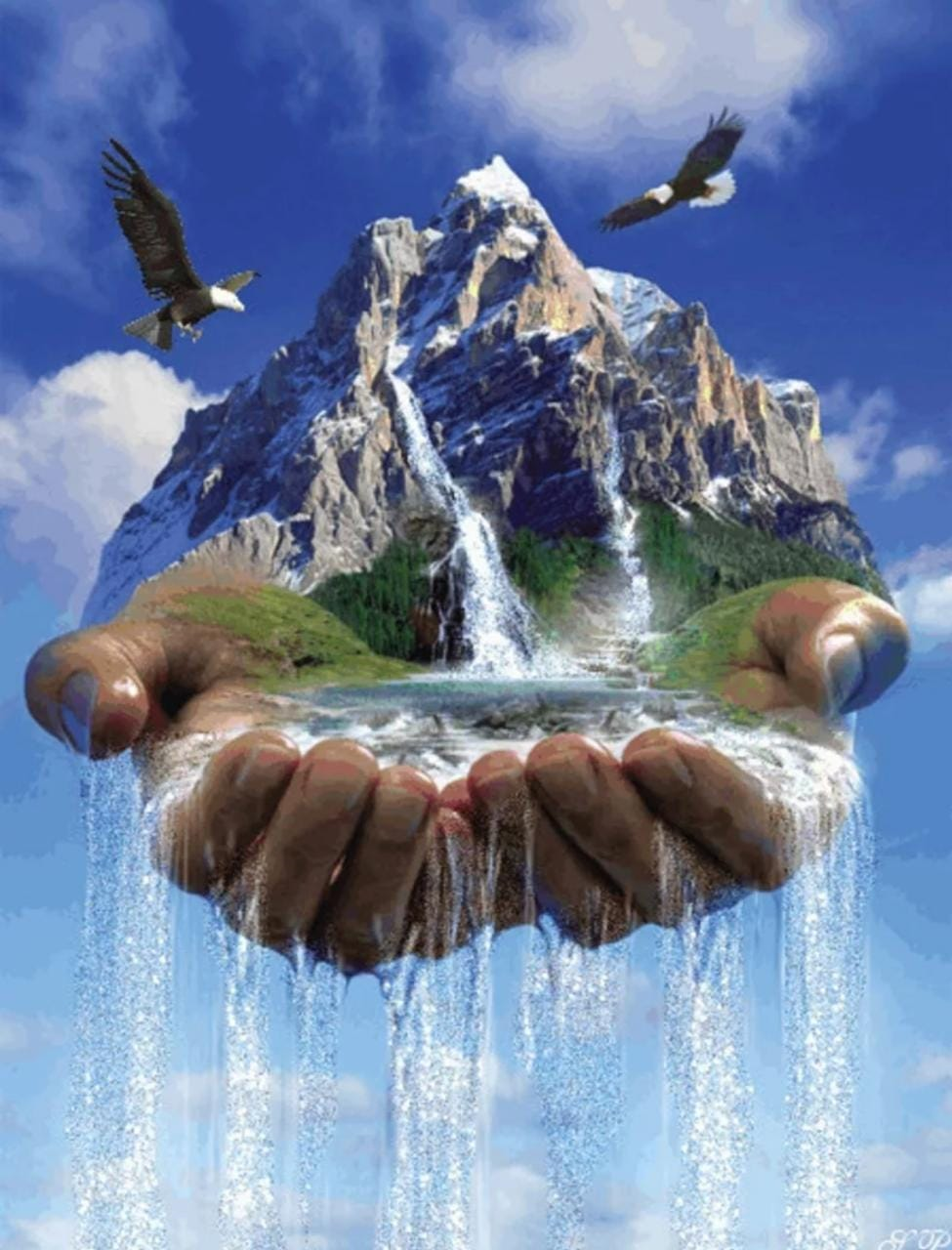